An Introduction to Florida Government
[Speaker Notes: An introduction to Florida’s government will also provide us a great review from our last session.]
What do you think of when you hear the word, “Government”?
[Speaker Notes: What do you think of when you hear the word “government”? [Allow youth to give a few suggestions before proceeding to the next slide.]]
Government is the act or process of making laws for the people.
[Speaker Notes: The dictionary defines government as the act or process of making laws for the people.]
A Brief History of Florida’s government…
[Speaker Notes: Together with understanding the basic values of a democratic society, we must understand the history of a government.  The Florida 4-H Legislature program models Florida’s state government, therefore, we must know a little history about Florida’s government.]
Three Branches of Government:
Legislative Branch (House & Senate) – Makes new laws.
Executive Branch (Governor) – Implements the laws.
Judicial Branch (Supreme Court) – Interprets the laws.
[Speaker Notes: Like the other government structures we have talked about, Florida has three branches of government.  The legislative branch includes the House of Representatives and the Senate.  Their job is to make new laws.  The executive branch includes the governor and his job is to implement the laws.  The judicial branch includes the supreme court and their job is to interpret what the laws mean – especially after they are implemented.  Can anyone give an example of a law the judicial branch would investigate? [any vague or confusing, controversial law]]
How a Bill Becomes a Law…
[Speaker Notes: Let’s review how a bill becomes a law here in Florida.]
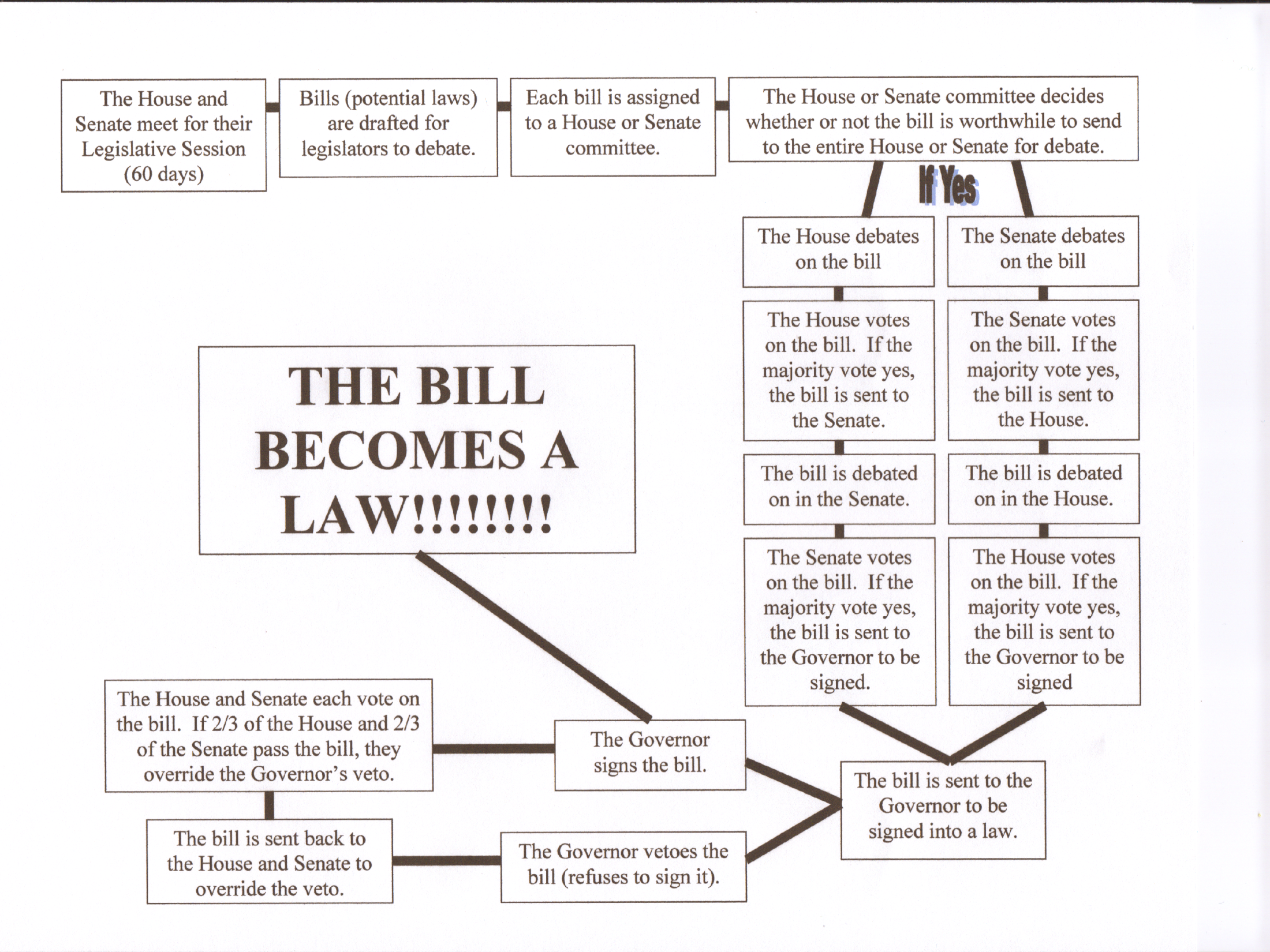 [Speaker Notes: [review the slide out loud with the participants or ask for a volunteer to review this slide for you.]]
Compare the Federal Government to the Florida Legislature
Work in pairs and write down as many similarities of Florida government to the federal government as you can in three minutes.  After three minutes, announce your similarities, getting a point for each unique one!
Simmons, Matthew. "An Introduction to Florida Government." 4-H Intermediate State. Camp Ocala 4-H Center, Altoona. 14 Feb. 2009. Lecture.